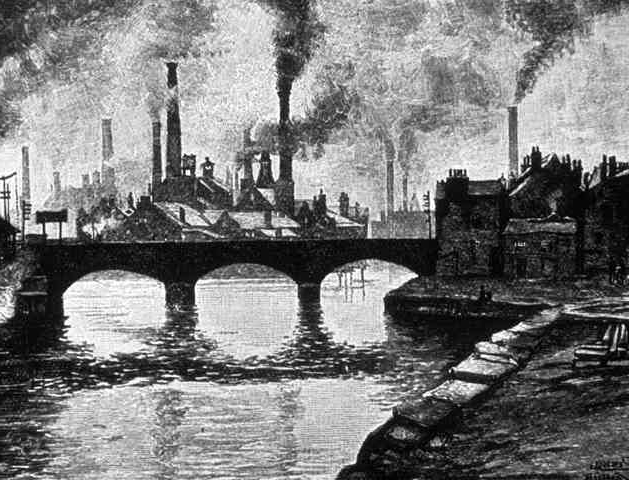 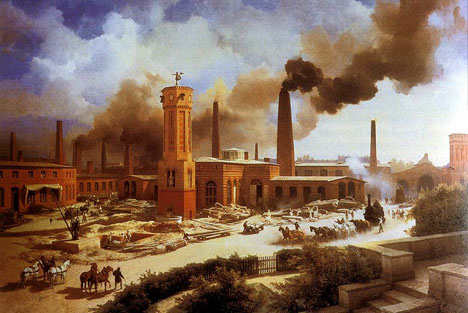 Индустриальная (промышленная) революция
Проблема
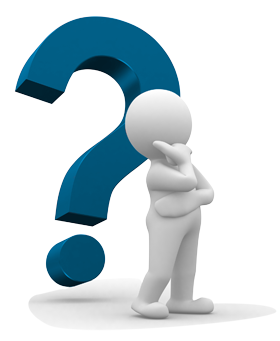 Революция – это коренное изменение в какой-либо сфере общества
Что такое революция?
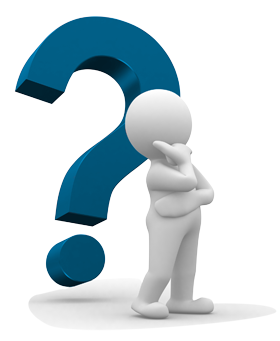 Переход от ручного труда к машинному, от мануфактуры к фабрике
Индустриальная революция положительное или отрицательное явление?
Транспорт
1803 г. первый пароход (Франция)
1819 г. – «Саванна» впервые
  пересекла Атлантику за 29 дней 
карта атлантики.jpg

1825 г. – первая железная 
 дорога (Англия)
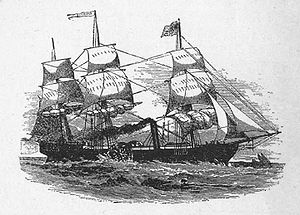 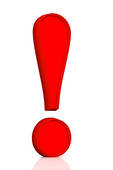 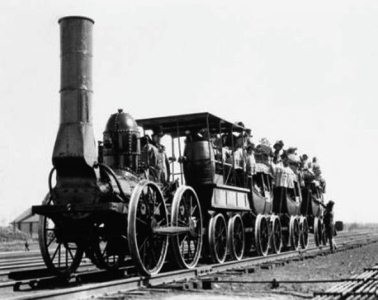 Транспорт
1885 г. автомобиль современного типа (Бенц, Германия)
нач. XX в. конвейер Форда (США)
1900 г. дирижабль «Цеппелин» (Германия)
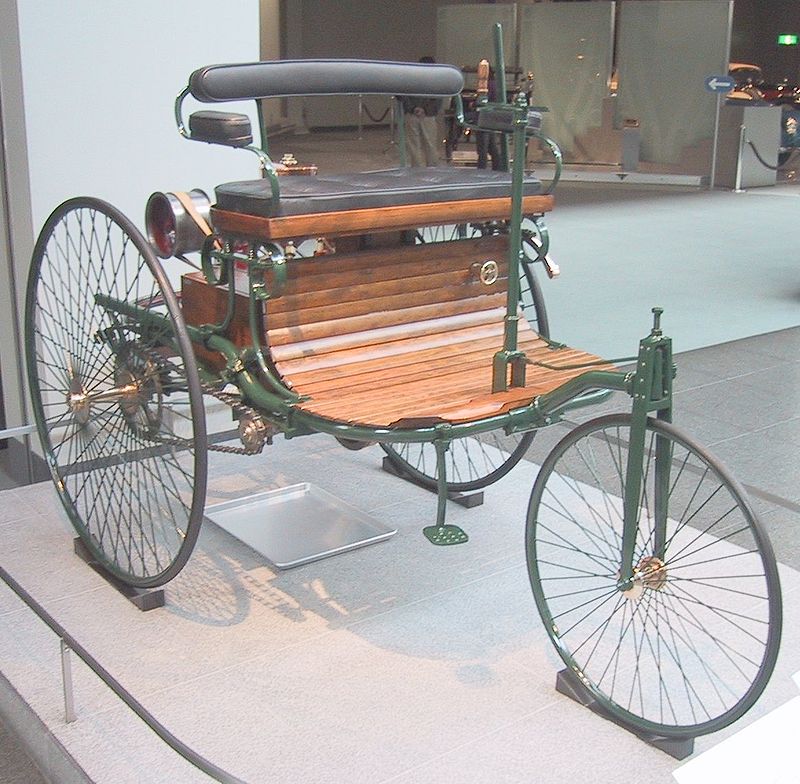 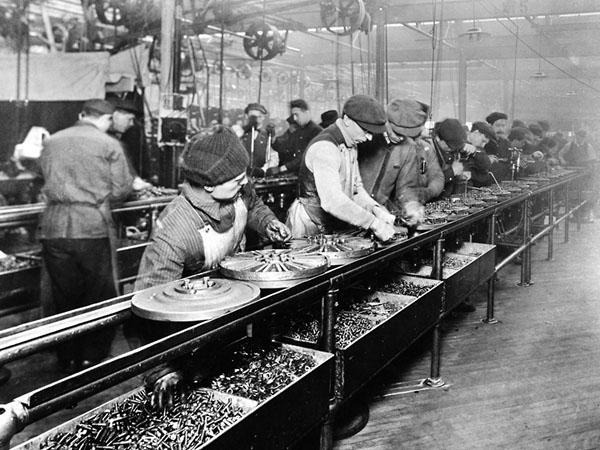 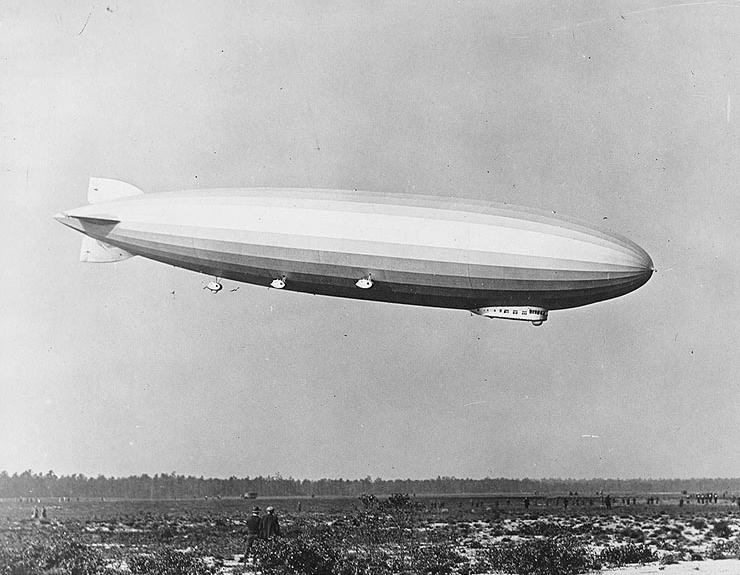 Военная техника
1803 г. шрапнель (разрывной снаряд)
1862 г. револьвер Кольт
1862 г. динамит (Альфред Нобель)
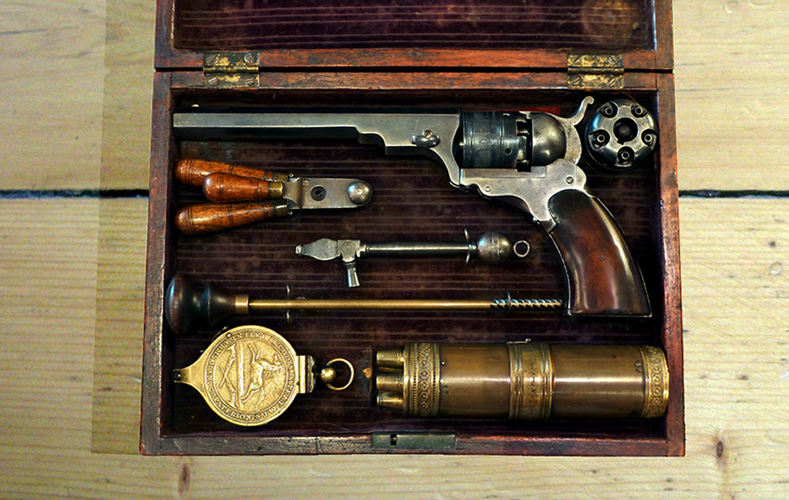 Вывод: автоматизация, увеличение разрывной силы, дальности, точности, скорострельности
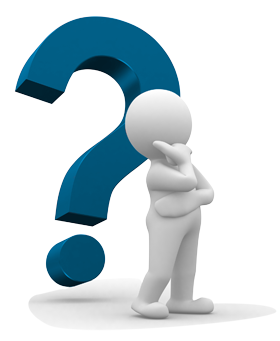 Без  чего не обойтись при изготовлении перечисленного?
Без стали
Металлургия
Мартеновские печи
Конвертер
Прокатный станок
для выплавки стали
Вывод: улучшилось качество
               металлических изделий
Средства связи
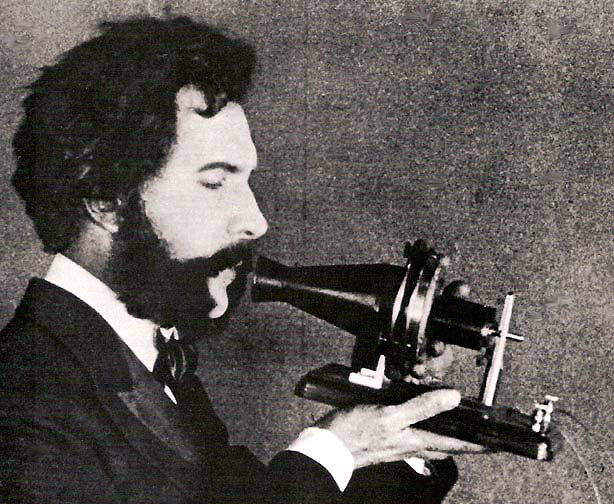 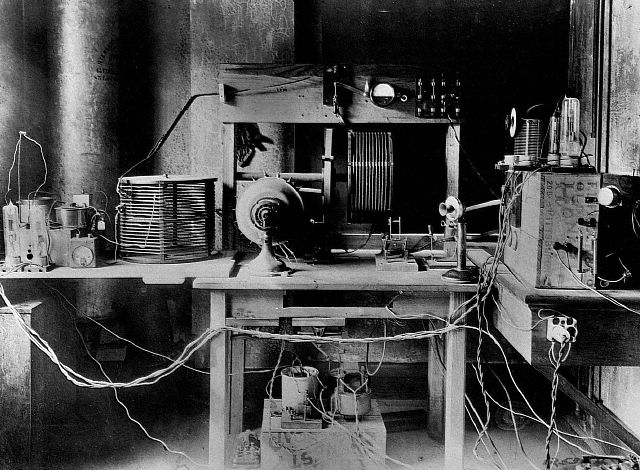 1837 г. телеграф (Морзе, США)
1876 г. телефон (Белл, США)
1895 г. радио (Маркони, Попов)
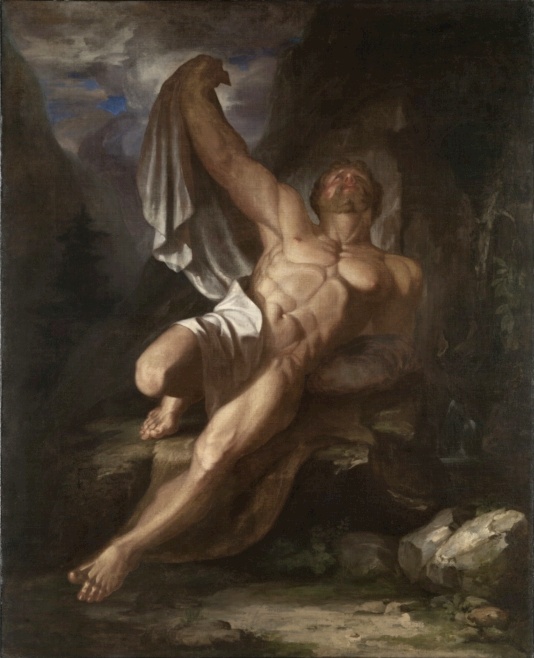 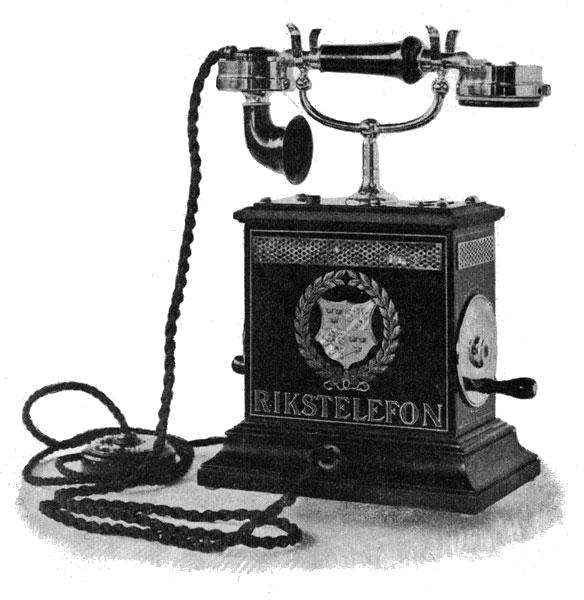 Проблема
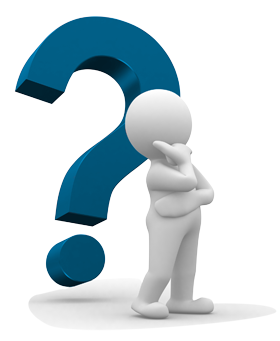 Индустриальная революция положительное или отрицательное явление?
Д/З: 
составить таблицу + и – индустриальной революции
Подготовиться к тесту